وزارة التعليم العالي والبحث العلميجامعة ديالى كلية التربية للعلوم الانسانيةقسم الجغرافية العام 2022 -2023
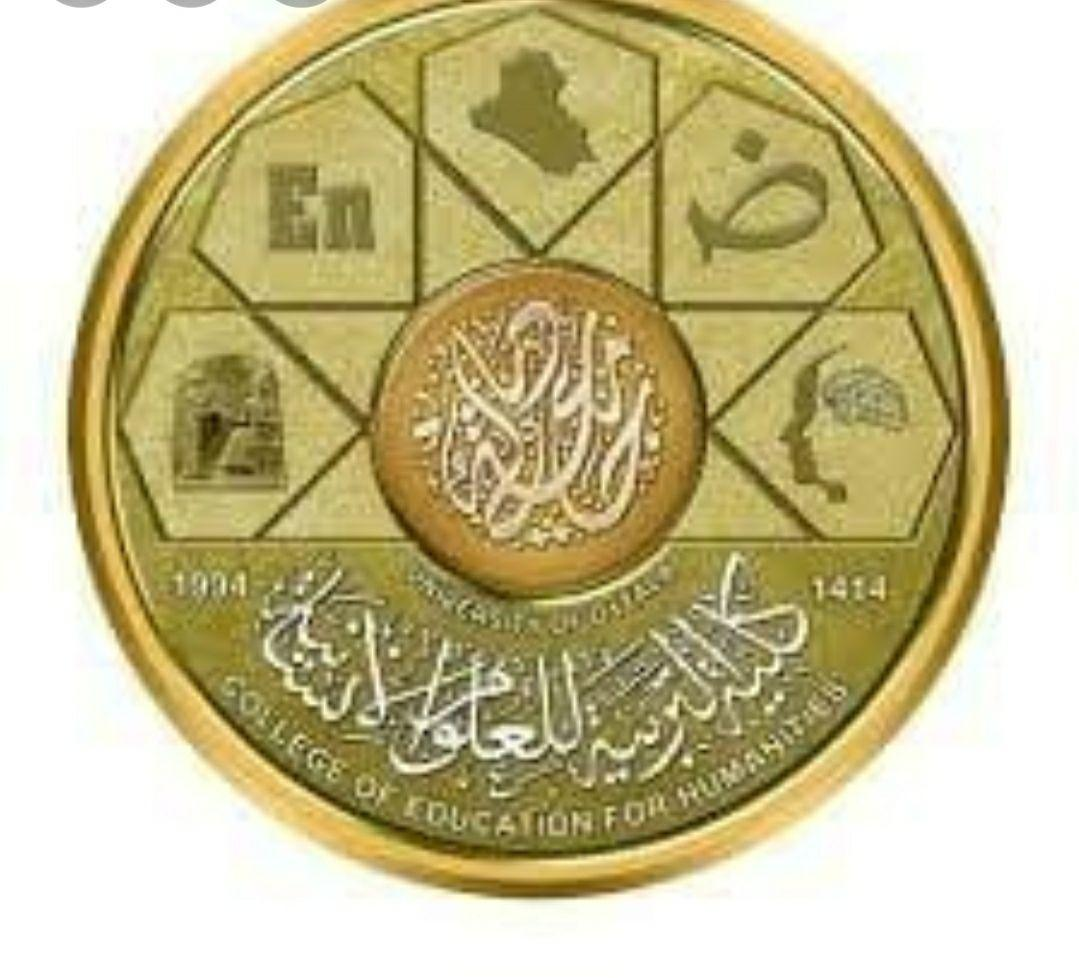 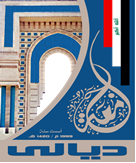 المرحلة الثانية/ جغرافية السكان
أ.م.د. وسام وهيب مهدي
م/ مفهوم جغرافية السكان والديموغرافية
جغرافية السكان
انها العلم الذي يتناول الطرق التي تتشكل بموجبها الخصائص الجغرافية للأماكن, وتتفاعل مع الظواهر السكانية في المكان والزمان. 
ترجع طبيعة الجغرافية الى التبدلات الجذرية في المعالجة والسبل من خلال الجغرافية البشرية في الستينات والسبعينات من القرن العشرين اكثر من الظهور الخاص بجغرافية السكان التقليدية وتطورها في الخمسينات وتميزها فرعا مستقلا عن الجغرافية.
س؟ من ابتكر محتوى جغرافية السكان؟
ج/ يعود ابتكار محتوى وجغرافية السكان الى  تريوارثا رئيس اتحاد الجغرافيين الامريكيين سنة 1953م اذ اظهر ان السكان هو المحور الرئيس الذي تتجه نحوه المحاور الاخرى
ماهي اراء الباحثين بجغرافية السكان ؟
يرى تريوارثا غرض جغرافية السكان: فهم الاختلافات الاقليمية في المناطق المشغولة بالسكان.

في حين يرى جيمس: هدف جغرافية السكان هو تعريف وبيان اهمية الاختلافات بين مكان واخر في عدد السكان ونوعهم.

ويعتقد زيلنسكي: ان دور جغرافية السكان هو دراسة الاوجه المكانية للسكان حسب طبيعة التجمع السكاني في المناطق.
علاقة جغرافية السكان بالديموغرافية
يعرف بوجيو الديموغرافية بانها ( دراسة تجريبية احصائية رياضية للسكان) فهي دراسة كمية لخصائص السكان الساكنة نحو الحجم والتوزيع والتركيب والعناصر المتغيرة المتمثلة بالخصوبة والوفيات والهجرة التي تغير في خصائص السكان الساكنة.
اما جغرافية السكان: فتهتم بدراسة الاختلافات المكانية في توزيع السكان وتركيبهم وحركتهم المكانية والطبيعية, فالجغرافي يؤكد على ناحية المكان فهو يحاول فهم وتفسير عدد السكان وتوزيعهم وهجرتهم في منطقة صغيرة او كبيرة من العالم ويمثل ذلك على الخــريطة.
اما الديموغرافية فتدرس السكان موضوعا مستقلا منفردا وتركز على خصائص السكان نحو الحجم والتوزيع والتركيب والتغيرات التي تطرأ عليها بتأثير الخصوبة والوفيات والهجرة.
ان الديموغرافية وجغرافية السكان كليهما علمان كميان يعتمدان على المعطيات الاحصائية الا ان لكل منهمها منهجه المستقل فالديموغرافي يفحص مختلف الصفات الفيزيائية والذهنية والشخصية للسكان ومدى علاقاتهم من الوجهات الكمية في حين يسعى الجغرافي لتفسير العلاقات المتداخلة والمعقدة للبيئات الطبيعية والحضارية من جهة والسكان من جهة اخرى.
المصادر: طه حمادي الحديثي, جغرافية السكان, ط2 , دار الكتب للطباعة والنشر, عمان, 2000, ص 10 – 22.